SITUATION   ACTUELLE 
DES  
TCA 
DANS LA 
DANSE  CLASSIQUE  PROFESSIONNELLE

Dr. Paula De Castro Fernández
ETAT DE LA QUESTION
Dra. Paula De Castro Fernández
OBJECTIFS DE LA RECHERCHE
Dra. Paula De Castro Fernández
DANSE CLASSIQUE
 
ACTIVITE PHYSIQUE - ATHLETIQUE + ART SCENIQUE
 
Danse classique ou académique: établie et codifiée à partir du règne de Louis XIV (1661- Académie Royale de Danse)

Danse néo-classique, moderne et contemporaine :                    XXe et XXIe siècles
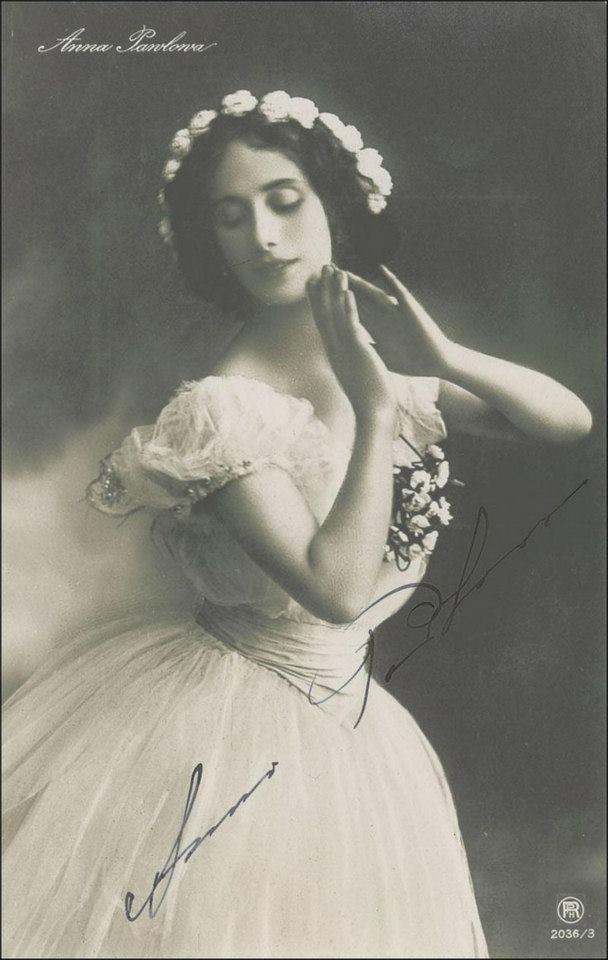 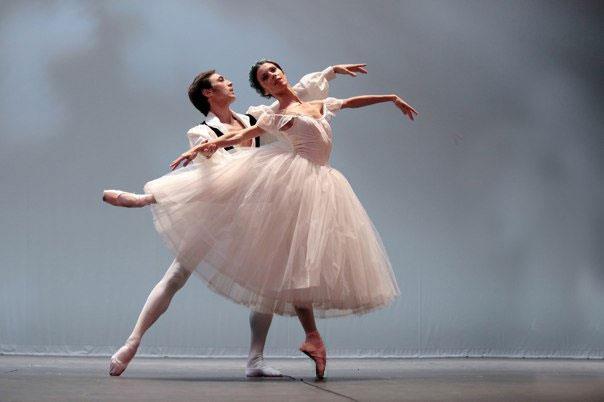 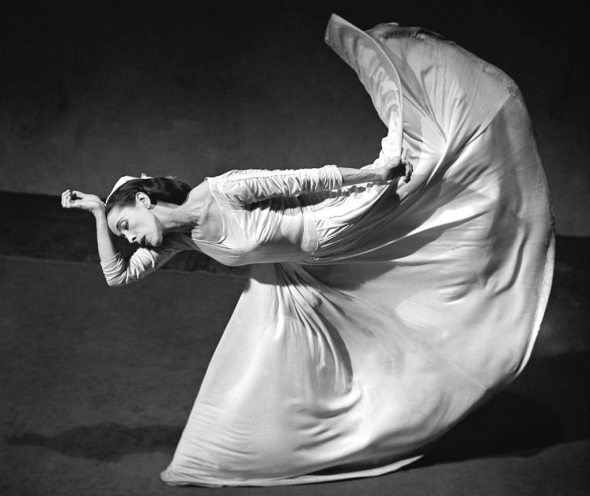 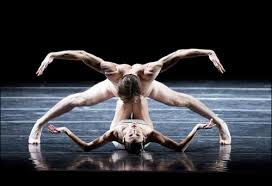 Dra. Paula De Castro Fernández
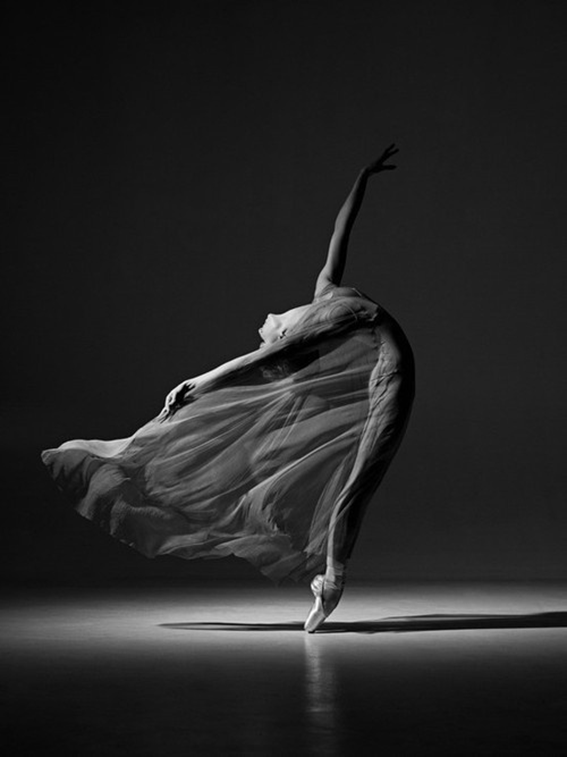 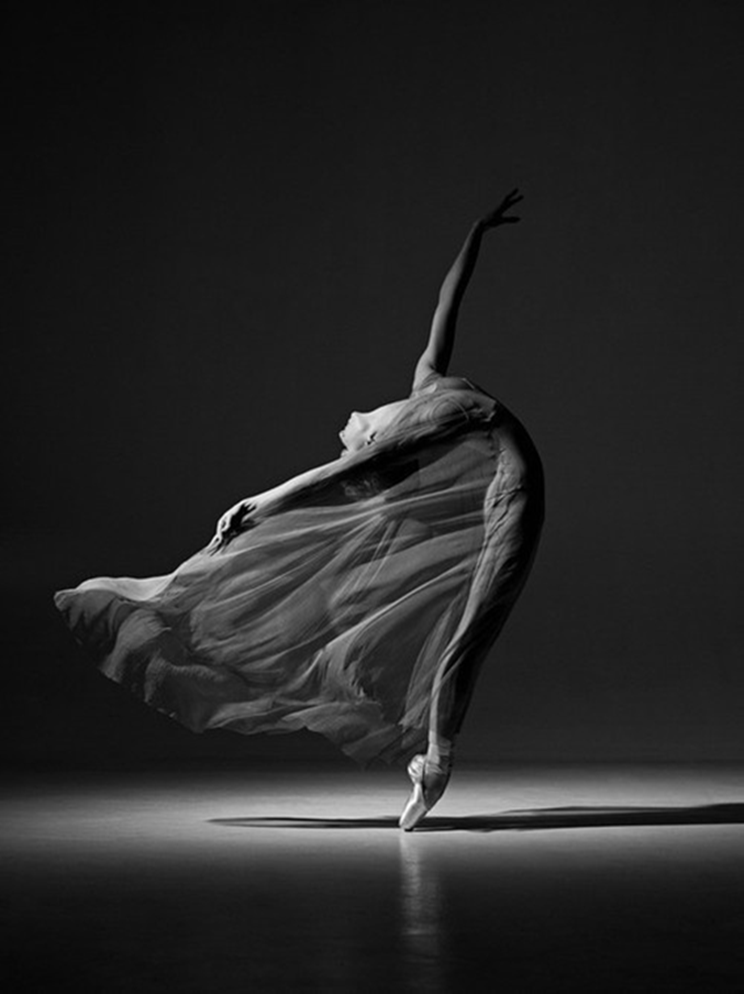 Dra. Paula De Castro Fernández
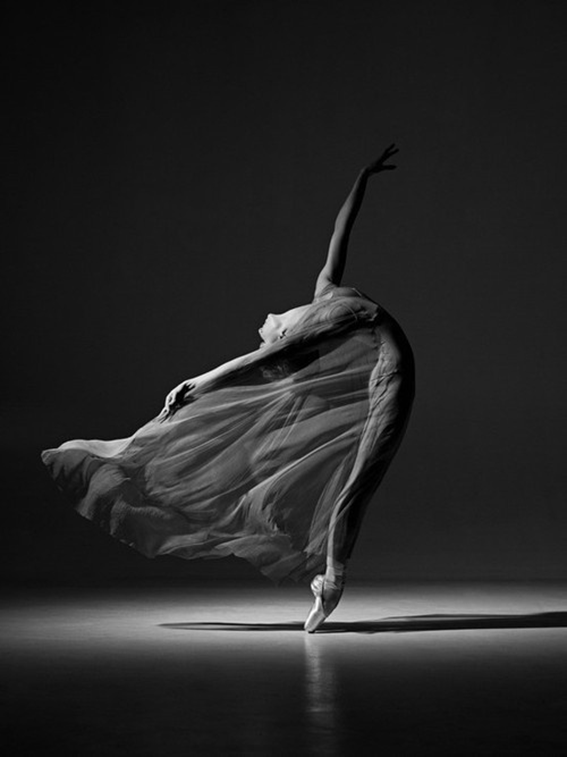 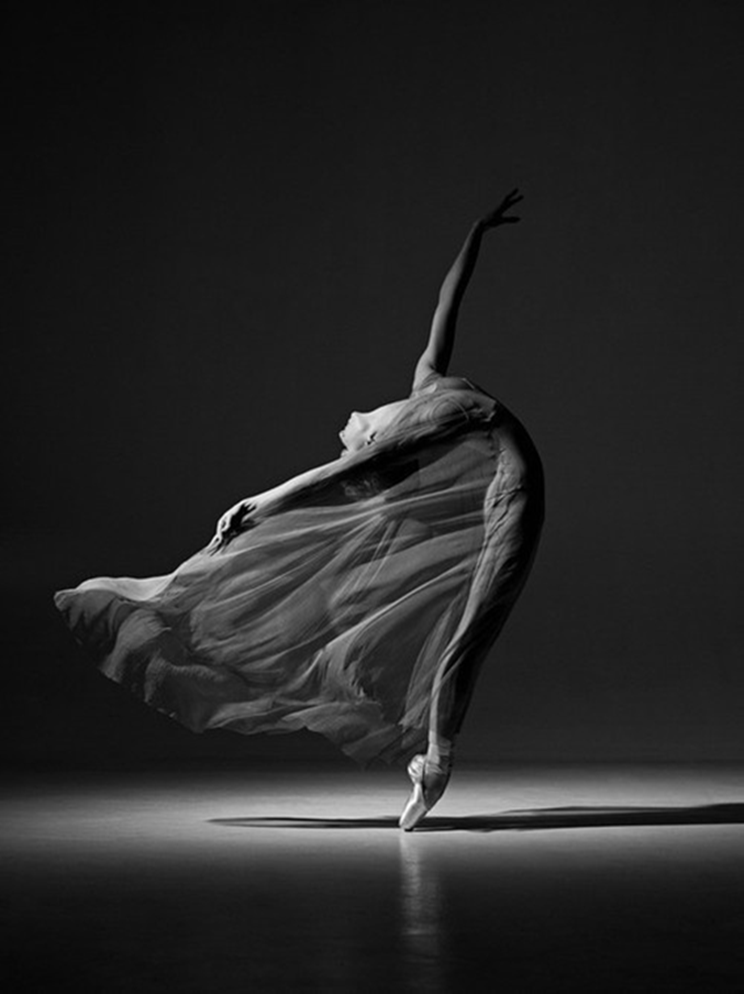 Compagnies de danse classique, contemporaines et mixtes
Dra. Paula De Castro Fernández
ACTUALITÉ
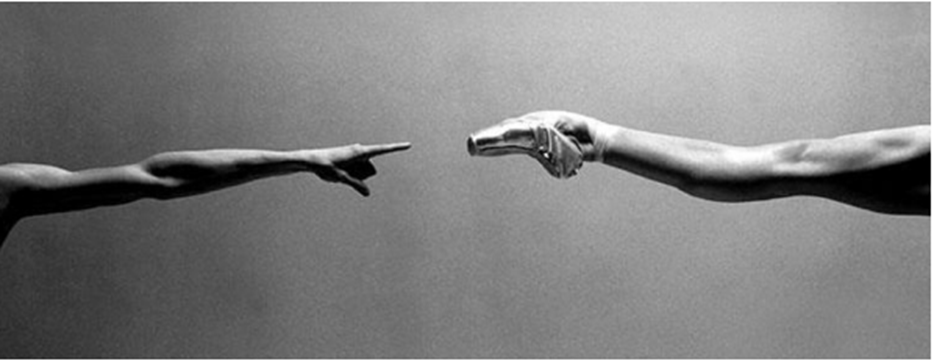 Dra. Paula De Castro Fernández
ACTUALITÉ
VERSATILITE 

NOUVELLE MORFOLOGIE et NOUVELLE ESTETHIQUE
Dra. Paula De Castro Fernández
LA VERSATILITE DU DANSEUR ACTUEL
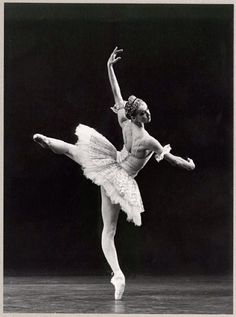 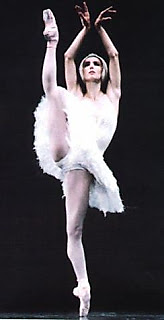 Danseuse: Sylvie Gillem
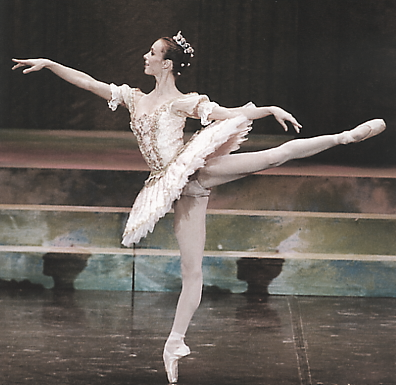 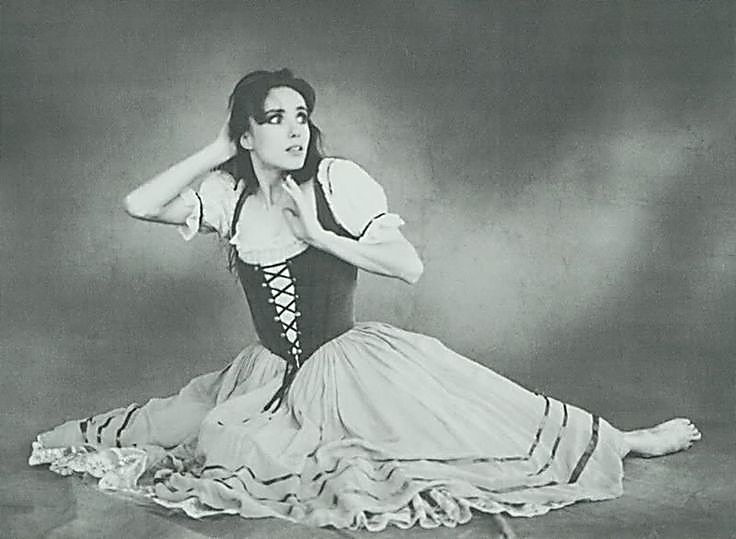 Dra. Paula De Castro Fernández
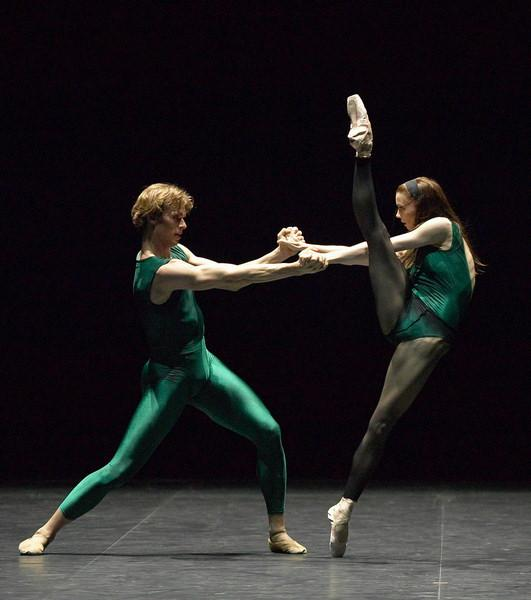 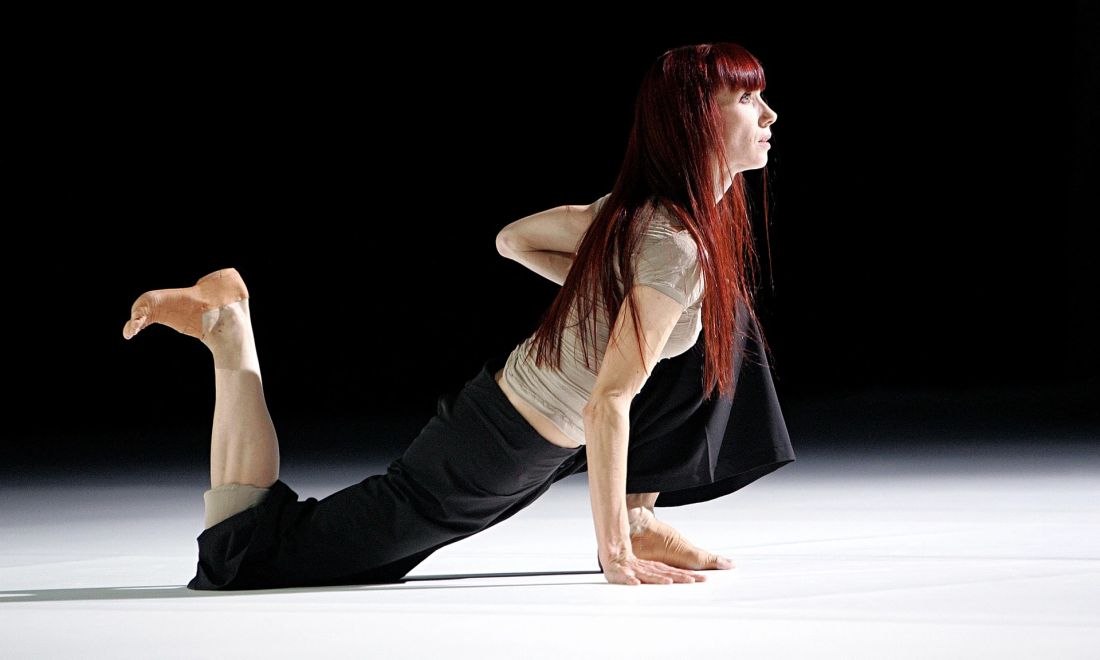 LA VERSATILITE DU DANSEUR ACTUEL
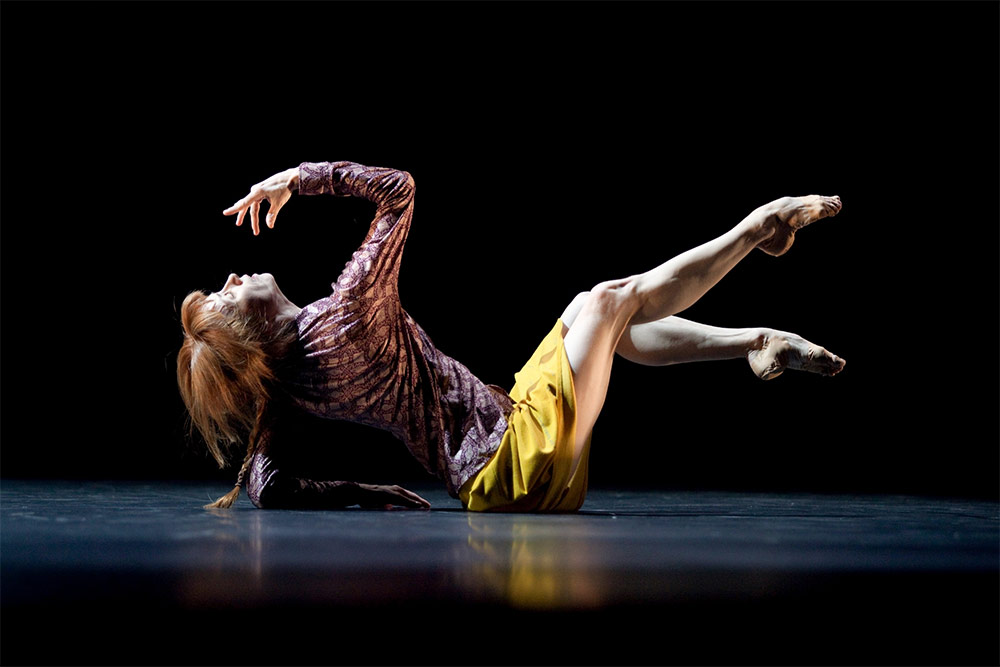 Danseuse: Sylvie Gillem
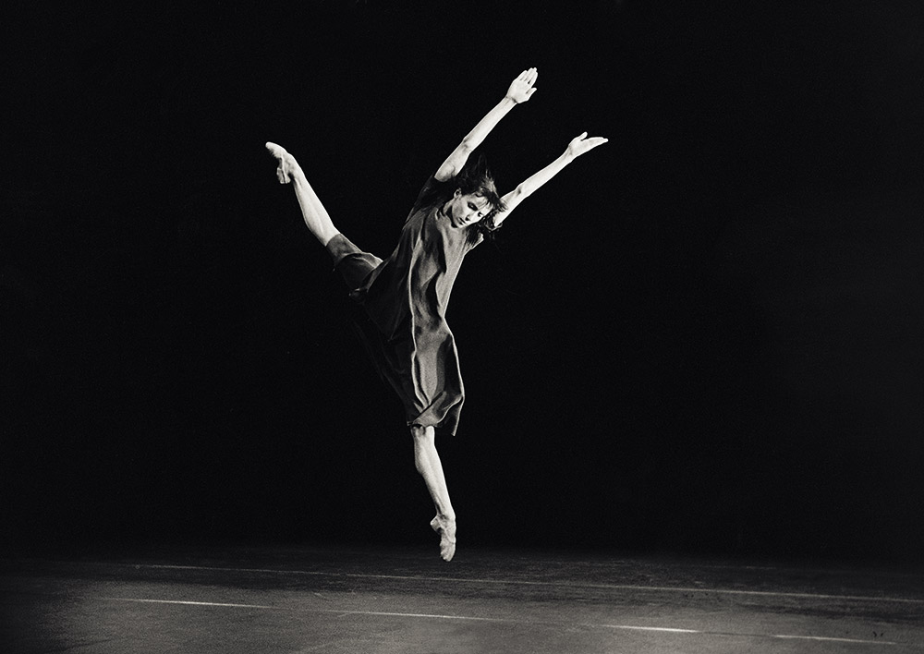 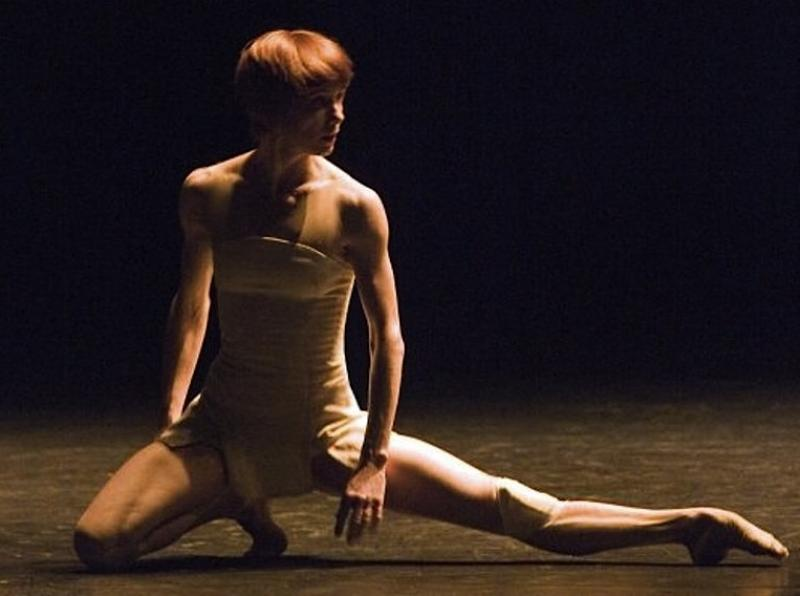 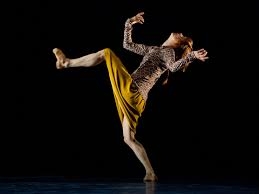 Dra. Paula De Castro Fernández
BESOINS PARTICULIERS DE LA DANSE CLASSIQUE
 
La danse est le plus physique des arts de la scène
 
Echegoyen (2015):
 
L'une des formes les plus rigoureuses d´entraînement.
Activité physique de type anaérobique.
Développement de la force, l'endurance et la vitesse.
Développement de la flexibilité active.
Large réserve d'énergie -> explosivité, endurance
Dépense calorique: 200 calories / heure
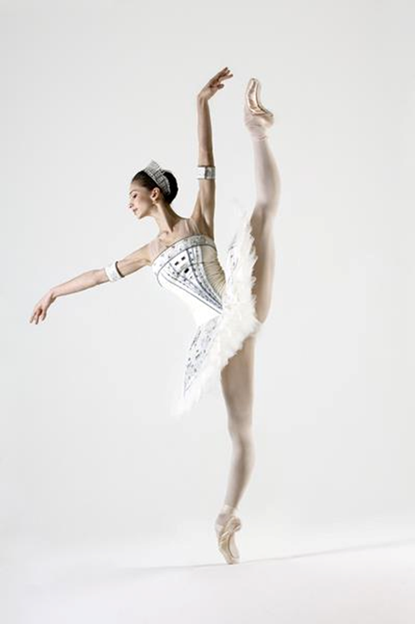 Angioi (2010):

Des différences substantielles entre le niveau de condition physique des danseurs professionnels et pré-professionels (=athlètes professionnels et non professionnels) -> incidence sur les niveaux de performance 

PRATIQUE DANSE PROFESSIONNELLE                     ENTRAÎNEMENT SPORTIF DE HAUT NIVEAU
Dra. Paula De Castro Fernández
LE DANSEUR:  ATHLETE DE HAUT NIVEAU
'‘Athlète doué de conditions physiques particulières, adaptées aux exigences de la discipline; immergé dans un apprentissage progressif de la technique sportive, avec une énergie compétitive pour la confrontation et une puissante motivation '‘  (Leal, 1997).
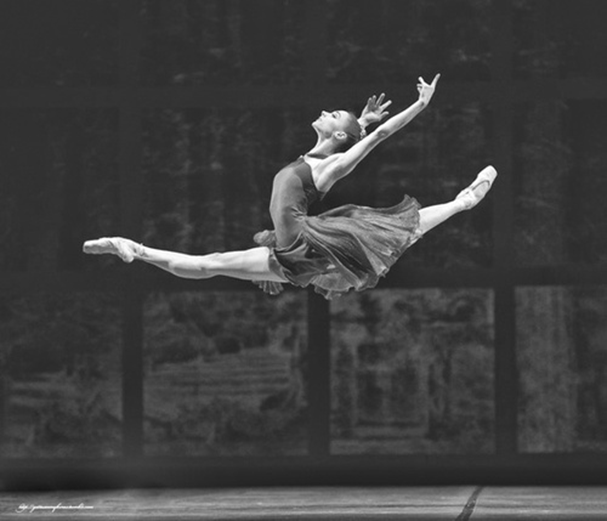 Dra. Paula De Castro Fernández
LE DANSEUR:  ATHLETE DE HAUT NIVEAU
De nombreux précédents d'assimilation de la danse professionnelle et du sport à haut niveau dans des travaux de recherche.

Assimilation de l'entraînement physique d'un athlète de haut niveau et un danseur (= réponse physiologique).
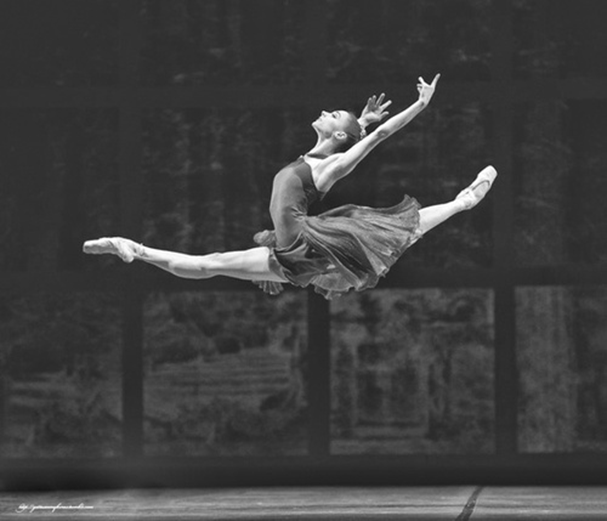 Dra. Paula De Castro Fernández
CONSEQUENCES DES TCA

TROUBLES PSYCHOPATOLOGIQUES, COMPORTAMENTAUX, COGNITIFS, MÉDICAUX, SOCIO-FAMILIAUX 

REDUCTION DE LA CHAMBRE CARDIAQUE ->  Réduction de la résistance et de la capacité de travail du corps

RESTRICTION CALORIQUE + PURGE ->  Déplétion de glucogène et  déséquilibre électrolytique
  
Perte osseuse – Ostéoporose

COMPLICATIONS du sistème gastro-intestinal, endocrinien, reproducteur (aménorrhée), cardio-vasculaire et thermorégulateur, métabolique

TROUBLES  POTENTIELLEMENT  MORTELS
Dra. Paula De Castro Fernández
CONSÉQUENCES DES TCA POUR 
L'ATHLÈTE-DANSEUR









Baisse de la performance
(Non immédiatement perceptible par l'adaptation de l'organisme)
DÉSHYDRATATION - Perte de 5% de liquide du poids du danseur =
réduction de 20% - 30% de la capacité musculaire.

Diminution de la force
Résistance
Coordination
Vitesse d´exécution
Vitesse de réaction
Niveau de concentration
Troubles cliniques et conséquences au niveau physique (système musculo-squelettique, en particulier) qui entravent ou empêchent le développement normal, à moyen et long terme, d´une carrière dans la danse professionnelle
Dra. Paula De Castro Fernández
DIFERENCIATION 
DANSE PROFESSIONNELLE - DANSE PRE-PROFESSIONNELLE
Tranche d´âge

Volume d'heures de formation

But (loisir, professionnalisation)

Niveau demande physique et psychologique   pression performance technique et artistique

Risque des taux plus élevés de troubles de l'alimentation chez les jeunes étudiants
Dra. Paula De Castro Fernández
DIFERENCIATION 
DANSE PROFESSIONNELLE - DANSE PRE-PROFESSIONNELLE
RECHERCHE    TCA – DANSE

Entre 1966 et 2013, 33 études sur le sujet des  TCA ont été publiés. Selon ces enquêtes, les danseurs ont un risque trois fois plus élevé de développer un trouble alimentaire, et surtout AN 
(Arcelus et al., 2014).


Problème:  Echantillons Hétérogènes
Dra. Paula De Castro Fernández
ÉTUDE EMPIRIQUE (2015)
 
MÉTHODE
 
412 sujets
danseurs professionnels actifs, technique de  danse classique
27 nationalités
54 compagnies de danse internationales

Questionnaire EDI-3 Garner (91 items, 6 points échelle Likert)
3  échelles TCA (DT, B, BD et EDRC) + 9 échelles générales de traits psychologiques
Dra. Paula De Castro Fernández
PROCEDURE

Analyse statistique (SPSS 19.0 pour Windows)



Description  de l´échantillon

Analyse des fréquences
Analyse descriptive

Autres  statistiques

Différence de moyenne : différences  significatives dans les variables mesurées entre les hommes et les femmes.

Corrélation (corrélation de Pearson)
Dra. Paula De Castro Fernández
Dra. Paula De Castro Fernández
Dra. Paula De Castro Fernández
ANALYSE DE LA FREQUENCE MOYENNE PAR  GENRE

Différences significatives entre 
hommes (n=127) et  femmes (n=285)  

DT (Obsession de la minceur), 
BD (Insatisfaction corporelle),  et 
EDRC (Indice de risque de TCA) (moyenne 22,02  face à 15, 89. p<.01) (valeurs plus élevés : femmes).
Dra. Paula De Castro Fernández
DT (Drive for thinness) associé au risque de AN 
Valeurs entre 0 et 28, moyenne  6,78 (Sd=6,801)
68% des sujets ne dépassent pas la valeur 8
1 sujet présente la valeur 28  = > risque de TCA
Dra. Paula De Castro Fernández
68,4% dans la plage inférieure 
Valeur Maximale: 27
Valeur Moyenne: 3,87
Dra. Paula De Castro Fernández
Body Dissatisfaction: Insatisfaction corporelle
Seulement  3,3%  au dessus de 29
70%  dans le rang clinique inférieur (y compris jusqu´à une valeur de 12) = satisfaction corporelle élevée
Dra. Paula De Castro Fernández
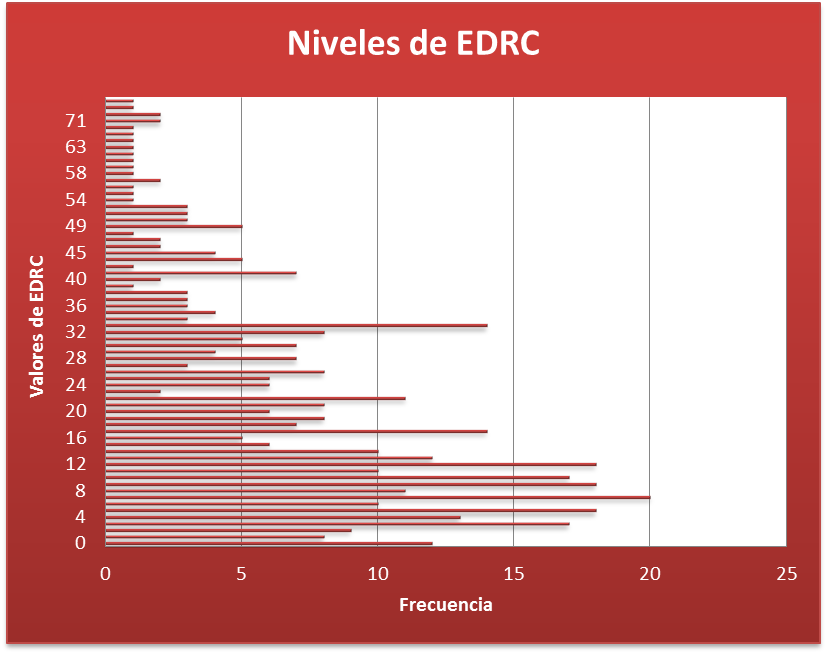 Valeurs de EDRC
Valeurs de ERDC
Fréquence EDRC
EDRC: Risque total de TCA
Somme des résultats de DT, B y BD 
Seul  4,1% au dessus de 56 :  

PRESQUE AUCUN RISQUE DE TCA
Dra. Paula De Castro Fernández
CONCLUSIONS
Dra. Paula De Castro Fernández
CONCLUSIONS
Dra. Paula De Castro Fernández
CONCLUSIONS
Amalgame entre la population étudiante et  la population professionnelle. 
Le niveau et l'intensité de la pratique amateur et professionnel ne sont pas comparables, tout comme les pathologies associées;
Chez les étudiants adolescents on relève des taux élevés de TCA, qui se résorbent généralement avec la maturité et surtout avec la professionnalisation du danseur;
Le large échantillon multiculturel de cette étude ne présente pas de problèmes de TCA ou d'image corporelle, ce qui corrobore la thèse de départ et l'objectif principal de cette recherche. 
Les cas réellement pathologiques se révèlent simplement anecdotiques.
Dra. Paula De Castro Fernández
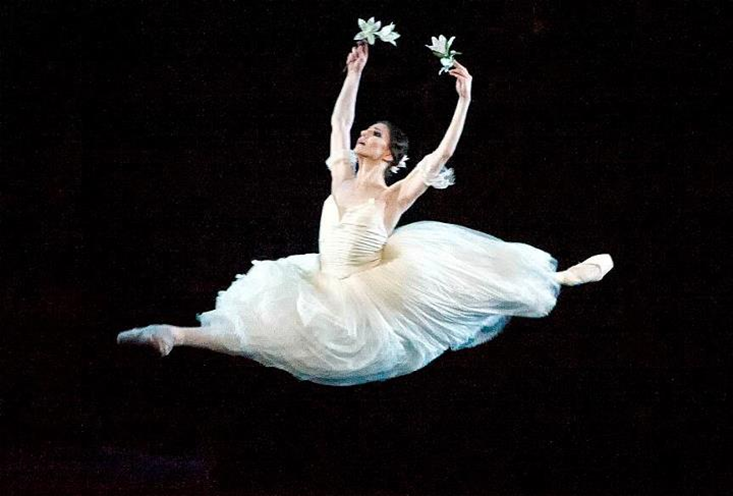 MERCIE DE VOTRE ATTENTION
Dra. Paula De Castro Fernández
www.pauladecastro.com 
pdcf1972@hotmail.com